Нормативное правовое и методическое обеспечение проведения итогового сочинения (изложения) в 2023-2024 учебном году
Гребенкина Ольга Филипповна, 
эксперт отдела итоговой аттестации
КОГАУ ЦОКО
[Speaker Notes: Добрый день, коллеги! Тема моего выступления - Нормативное правовое и методическое обеспечение проведения итогового сочинения (изложения) в 2023-2024 учебном году.]
Нормативные правовые акты
Приказ Минпросвещения России и Рособрнадзора от 04.04.2023 № 233/552  «Об утверждении Порядка проведения государственной итоговой аттестации по образовательным программам среднего общего образования» ( раздел 3)

Распоряжение министерства образования Кировской области от 13.11.2023 №1497 «Об утверждении порядка проведения и проверки итогового сочинения (изложения) на территории Кировской области»
[Speaker Notes: Два основных нормативно-правовых акта, которыми мы пользуемся при проведении итогового сочинения(изложения): 
Приказ Минпросвещения России и Рособрнадзора от 04.04.2023 № 233/552  «Об утверждении Порядка проведения государственной итоговой аттестации по образовательным программам среднего общего образования» ( п.3)

-   Распоряжение министерства образования Кировской области от 13.11.2023 № 1497 «Об утверждении порядка проведения и проверки итогового сочинения (изложения) на территории Кировской области»]
Нормативное правовое обеспечение
[Speaker Notes: -  Итоговое сочинение (изложение) как условие допуска к ГИА проводится для обучающихся, экстернов.
-  Итоговое сочинение в целях использования его результатов при приеме на обучение по программам бакалавриата и специалитета в образовательные организации высшего образования по желанию вправе писать выпускники прошлых лет, обучающиеся СПО, обучающиеся, получающие среднее общее образование в иностранных организациях, осуществляющих образовательную деятельность, лица со справкой об обучении.
Итоговое изложение вправе писать обучающиеся с ОВЗ, экстерны с ОВЗ, обучающиеся – дети-инвалиды и инвалиды, экстерны – дети-инвалиды и инвалиды, обучающиеся в специальных учебно-воспитательных учреждениях закрытого типа, а также в учреждениях, исполняющих наказание в виде лишения свободы, лица, обучающиеся по состоянию здоровья на дому, в образовательных организациях, в том числе санаторно-курортных, в которых проводятся необходимые лечебные, реабилитационные и оздоровительные мероприятия
-  Те обучающиеся, кто имеет право выбора вида работы, должны знать, что в образовательных организациях высшего образования в качестве индивидуального достижения засчитывают результат только итогового СОЧИНЕНИЯ.
- Для участия в итоговом сочинении (изложении) обучающиеся подают заявления в ОО, в которых осваивают образовательные  программы СОО, за две недели до начала проведения.]
Нормативное правовое обеспечение
[Speaker Notes: -Участники итогового сочинения (изложения) с ОВЗ при подаче заявления предъявляют оригинал или надлежащим образом заверенную копию рекомендаций ПМПК, а участники дети-инвалиды, инвалиды – справку или надлежащим образом заверенную копию справки,  подтверждающей инвалидность (Копия верна. Печать.Подпись. Дата. ) Копии заверяются в школе. На основании этих документов обучающиеся могут выбрать вид работы ( сочинение или изложение), и продолжительность выполнения работы увеличивается на 1,5 часа. Кроме этого в рекомендациях ПМПК могут быть прописаны особые условия выполнения работы.]
Нормативное правовое обеспечение
[Speaker Notes: Сроки проведения в 2023-2024 учебном году: 6 декабря,  7 февраля, 10 апреля.
В настоящее время все обучающиеся должны быть назначены на 6 декабря. После неявки на сочинение (изложение) 6 декабря выпускник предоставляет в ОО документ, подтверждающий причину отсутствия ( справка о болезни, об участии в каких-то соревнованиях, конкурсах и т.п.) и потом вы будете назначать его на февральскую дату.]
Нормативное правовое обеспечение
[Speaker Notes: Итоговое сочинение (изложение) проводится  в ОО, в которых обучающиеся осваивают образовательные программы СОО.
Приказом директора  в каждой ОО утверждаются комиссия по проведению ИС, комиссия по проверке ИС. Составы комиссий формируются из числа учителей-предметников, администрации школы.]
Нормативное правовое обеспечение
[Speaker Notes: Со слайда]
Нормативное правовое обеспечение
[Speaker Notes: К написанию ИС (И) в дополнительные даты в текущем учебном году допускаются:
Участники ИС(И), получившие неудовлетворительный результат («незачет»)
Участники ИС(И), удаленные за нарушение требований, установленных подпунктом 1 пункта 28 Порядка проведения ГИА по программам СОО
Участники ИС(И), не явившиеся по уважительным причинам (болезнь или иные обстоятельства), подтвержденным документально
Участники ИС(И), не завершившие написание по уважительным причинам (болезнь или иные обстоятельства), подтвержденным документально]
Методическое обеспечение
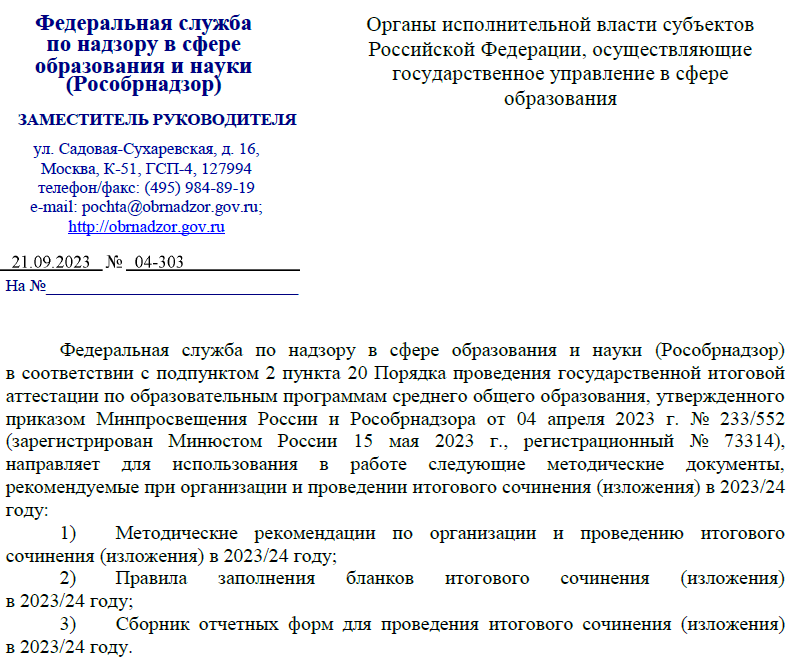 [Speaker Notes: К методическому обеспечению относим Письмо Рособрнадзора от 21.09.2023 № 04-303 «О направлении методических документов, рекомендуемых при организации и проведении итогового сочинения (изложения) в 2023-2024 учебном году», в  котором изложены:
-Методические рекомендации по организации и проведению итогового сочинения (изложения) в 2023-2024 учебном году
-Правила заполнения бланков итогового сочинения (изложения) в 2023-2024 учебном году
-Сборник отчетных форм для проведения итогового сочинения(изложения) в 2023-2024 учебном году]
Методическое обеспечение
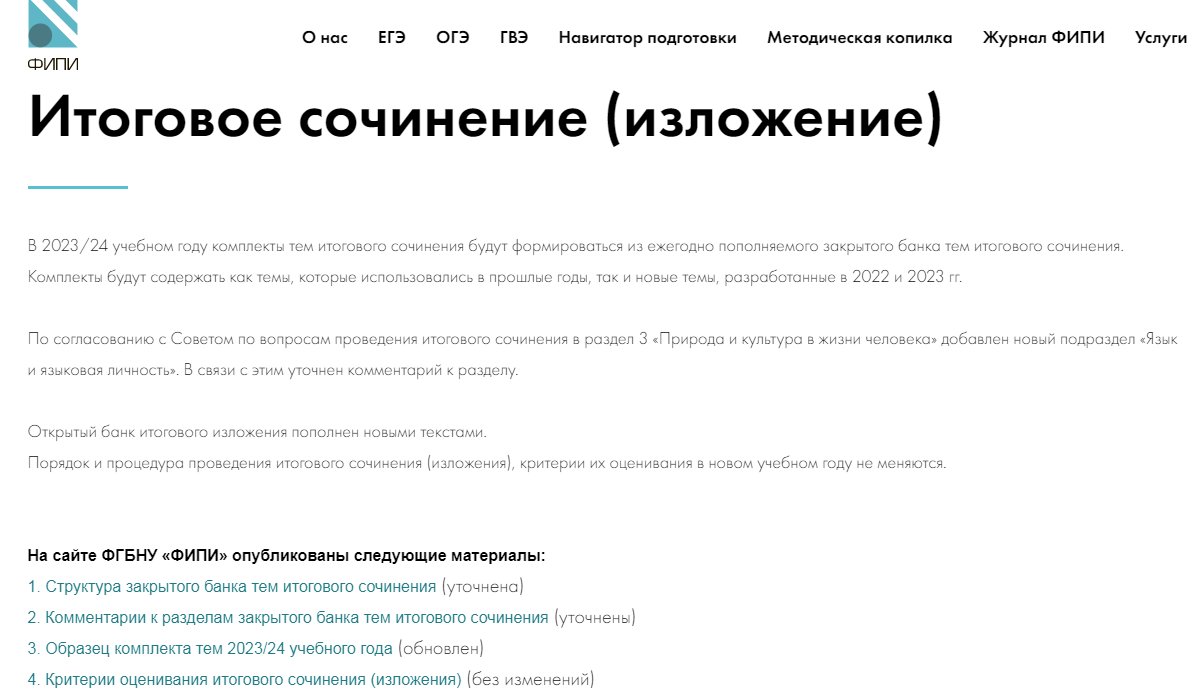 [Speaker Notes: В 2023-2024 учебном году  темы итогового сочинения будут формироваться из ежегодно пополняемого банка тем итогового сочинения. Комплекты будут содержать как темы , которые использовались в прошлые годы, так и новые темы, разработанные в 2022,2023 годах.  С прошлого года в структуре закрытого банка тем итогового сочинения  3 раздела: 
-Духовно-нравственные ориентиры в жизни человека
-Семья, общество, Отечество в жизни человека
-Природа и культура в жизни человека
 В 2023 году по согласованию с Советом по вопросам проведения итогового сочинения в раздел 3 «Природа и культура в жизни человека» добавлен новый подраздел «Язык и языковая личность». В связи с этим уточнен комментарий к разделу. На сайте ФИПИ найдете всю необходимую информацию.]
Методическое обеспечение
[Speaker Notes: Перед вами образец комплекта тем, который получит участник итогового сочинения. Каждый комплект включает 6 тем – по две из каждого раздела.]
Методическое обеспечение
[Speaker Notes: Итоговое изложение проводится с использованием текстов из открытого банка текстов для итогового изложения. Банк изложений создан в целях проведения итогового изложения и создания благоприятных условий для подготовки к нему. 
Банк изложений так же  размещается в открытом доступе на официальном сайте ФИПИ.]
Методическое обеспечение
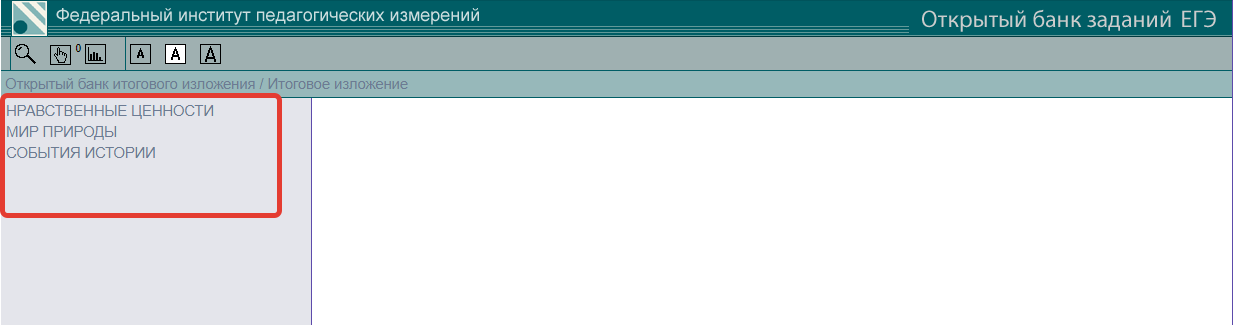 [Speaker Notes: В банк изложений включены тексты отечественных авторов, разработанные в 2014-2023 годах. Тексты распределены по трем разделам с учетом их содержательно-тематической направленности:
Нравственные ценности
Мир природы
События истории.]
Методическое обеспечение
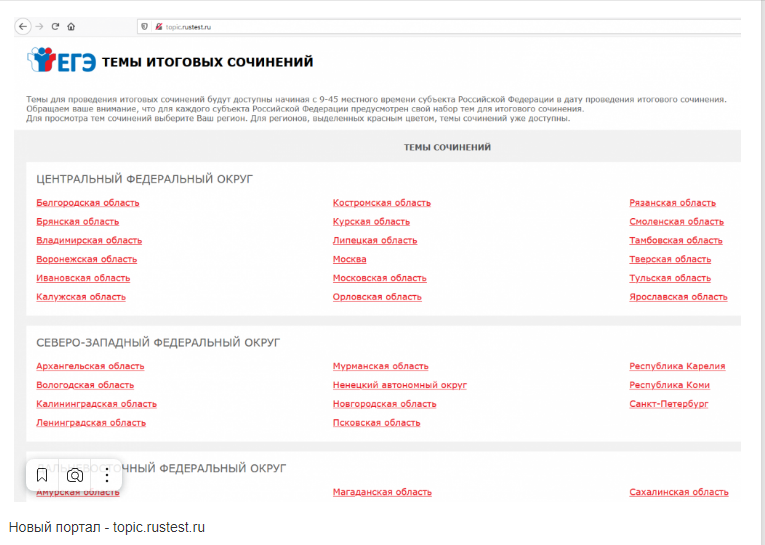 [Speaker Notes: Комплекты тем итогового сочинения размещаются на topic.rustest.ru за 15 минут до проведения. Кроме того эту информацию мы можете найти в разделе «Новости» на сайте «ГИА в Кировской области».
Тексты для итогового изложения размещаются на сайте «ГИА в Кировской области» в закрытом разделе «Организаторам». Пароль для расшифровки файла предоставляется перед началом изложения.
-    Продолжительность написания итогового сочинения (изложения) составляет 3 часа 55 минут.]
Методическое обеспечение
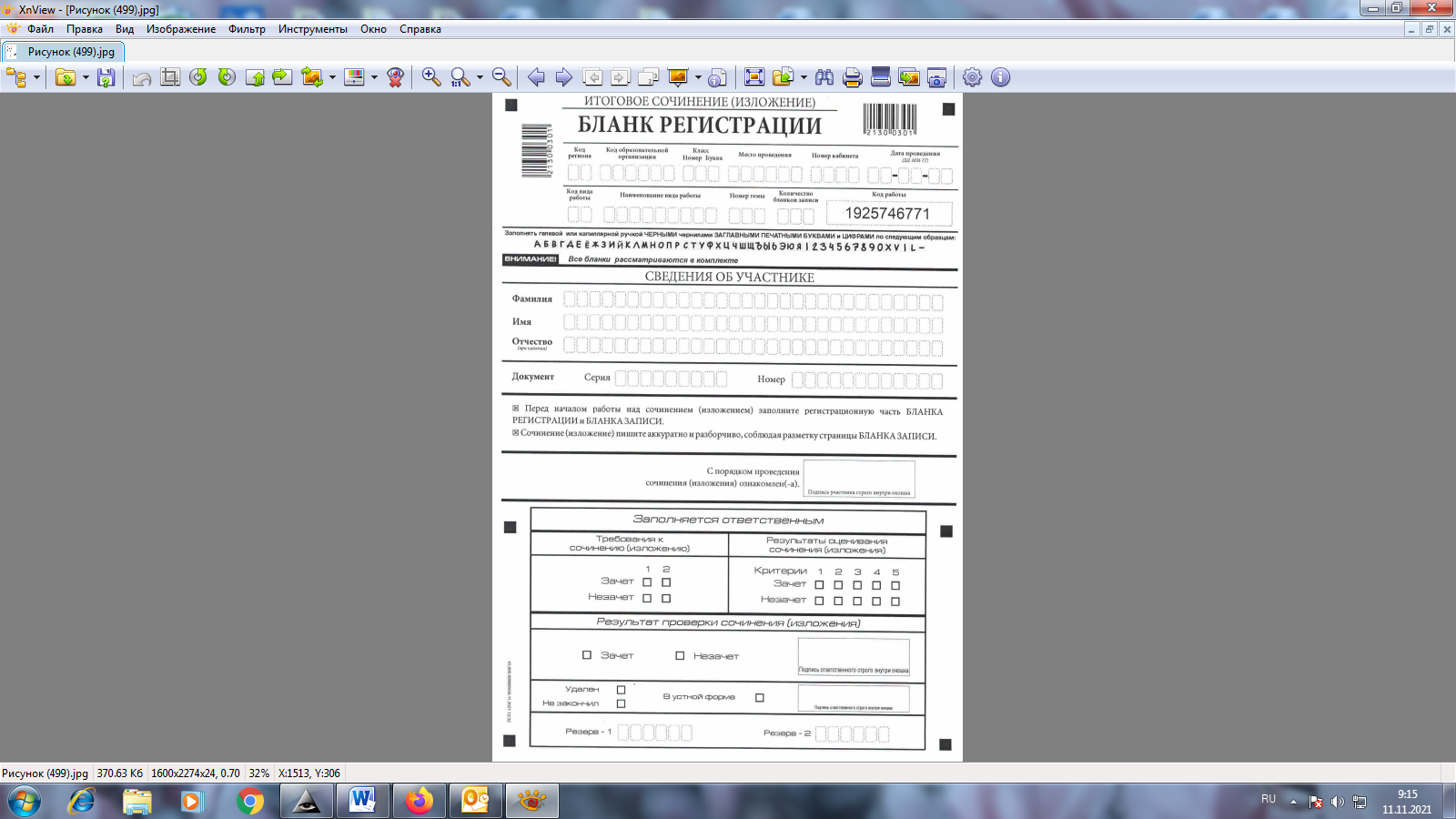 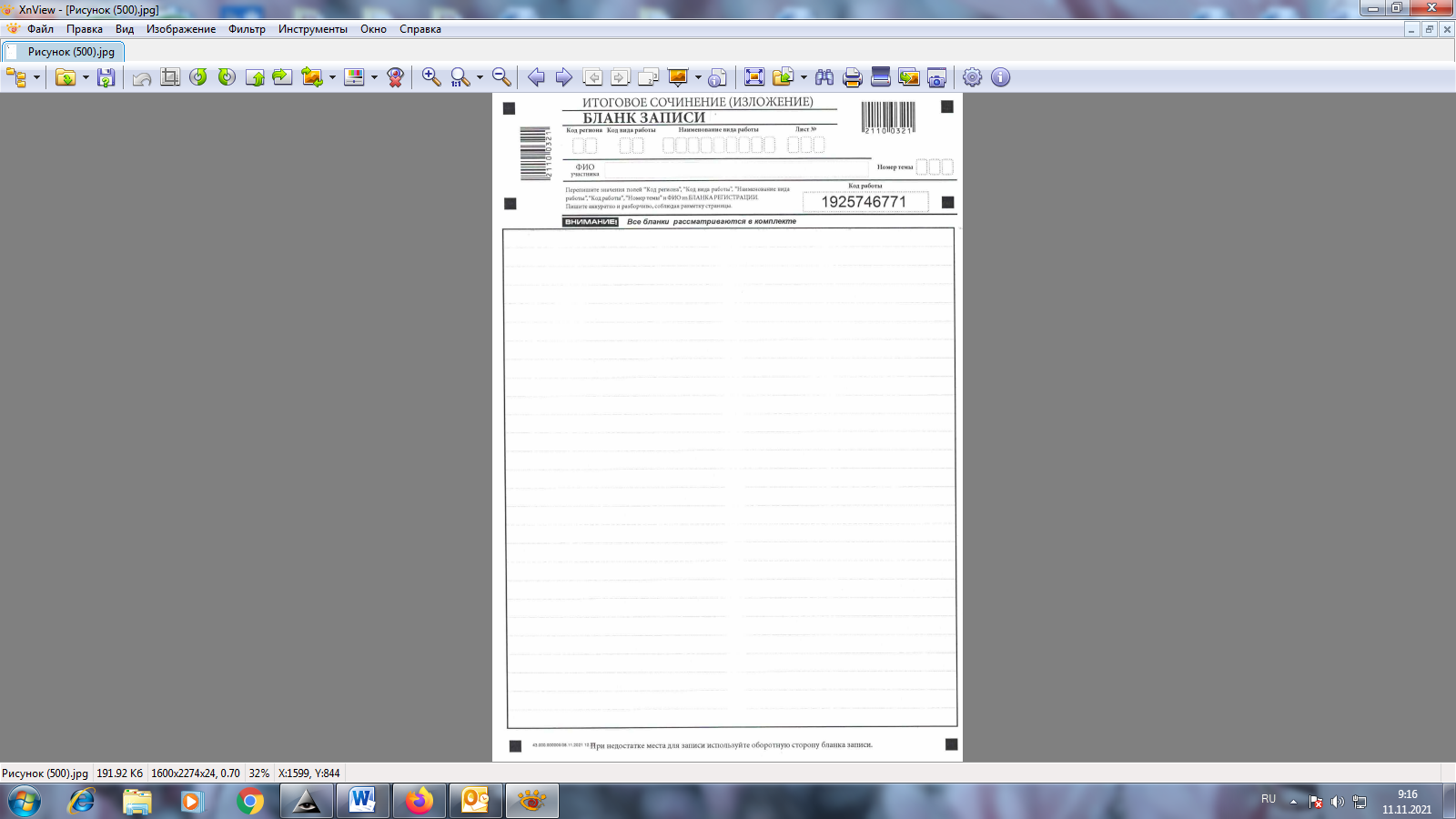 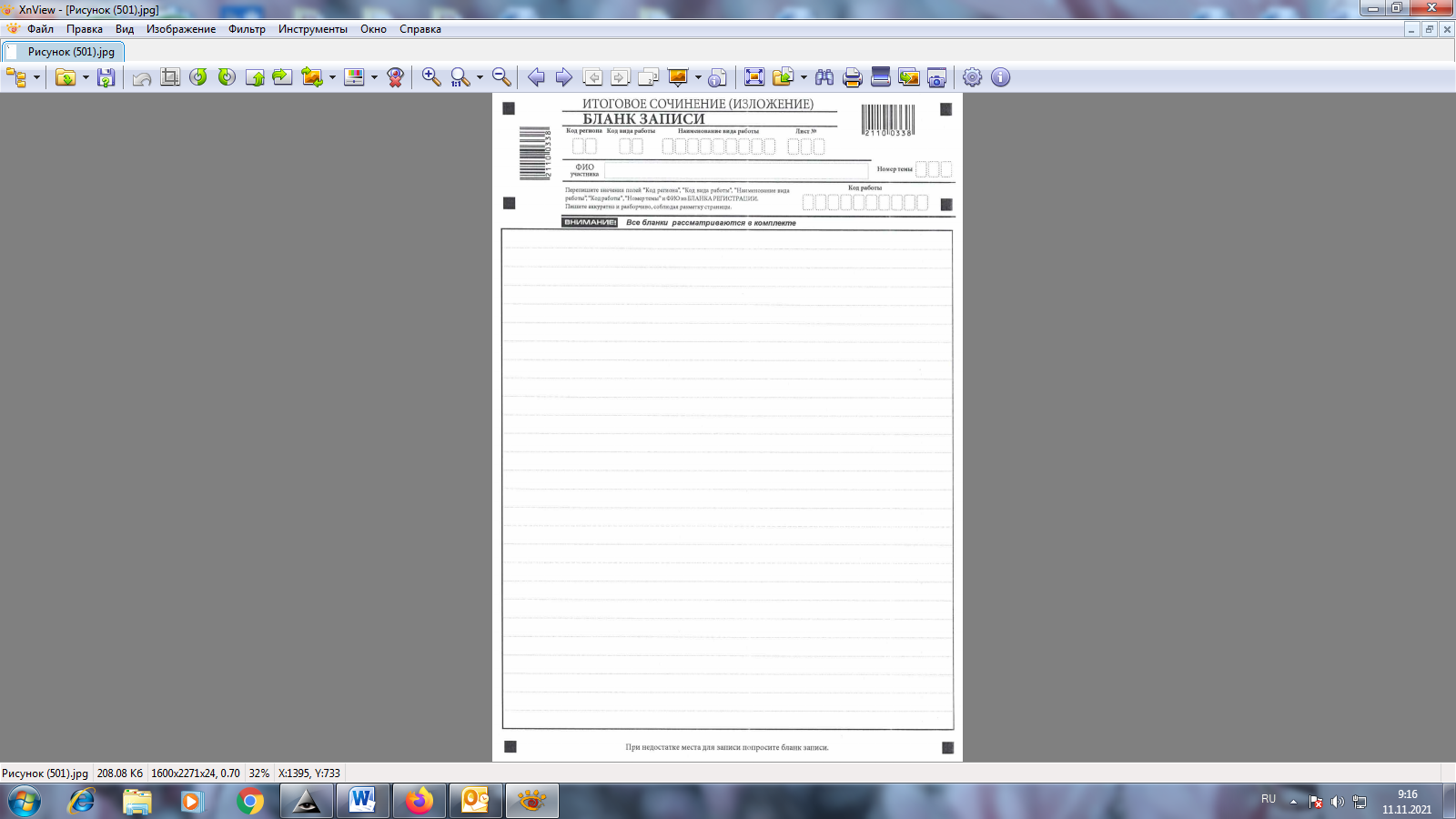 [Speaker Notes: Итоговое сочинение (изложение) выполняется на бланках. В комплект входят бланк регистрации и двусторонний бланк записи. Дополнительный бланк записи выдается по запросу участника, но только в том случае, если полностью заполнен основной бланк. Дополнительный бланк записи ( он односторонний)  размещен  на сайте «ГИА в Кировской области» в закрытом разделе «Организаторам». Некоторое количество доп. бланков записи необходимо распечатать заранее.
 Бланки ИС (И), которые вы у нас получили, надеемся, пересчитали.]
Методическое обеспечение
[Speaker Notes: Во время проведения итогового сочинения (изложения) на рабочем столе участников итогового сочинения (изложения) помимо бланка регистрации и бланка записи (дополнительных бланков записи), находятся:
- ручка (гелевая или капиллярная с чернилами черного цвета);
- документ, удостоверяющий личность;
для участников итогового сочинения – орфографический словарь, выданный по месту проведения итогового сочинения; 
для участников итогового изложения –орфографический и толковый словари, выданные по месту проведения итогового изложения;
-  инструкция для участников итогового сочинения (изложения); инструкции в приложениях к методическим рекомендациям
черновики (листы бумаги со штампом ОО;
лекарства, бутилированная вода, продукты питания (при необходимости);]
Проверка, оценивание работ
[Speaker Notes: Члены комиссии по проверке ИС (И) (эксперты) работают с копиями бланков участников. Оригиналы работ находятся  у ответственного за проведение. Результатом проверки является «зачет» / «незачет».
Эксперты перед осуществлением проверки ИС (И) по критериям оценивания, разработанным Рособрнадзором, проверяют соблюдение требований «Объем ИС(И)» и «Самостоятельность написания ИС(И)».
После проверки установленных требований №1 и №2 эксперты приступают к проверке работ по критериям оценивания или , не приступая к проверке по критериям, выставляют «незачет» по всей работе в целом в случае несоблюдения хотя бы одного из установленных требований.
Критериев оценивания 5,  вы их видите на слайде. Подходы к оцениванию по каждому критерию подробно описаны в МР.
Для получения «зачета» за ИС(И)  необходимо иметь положительный результат по трем критериям ( критерии 1 и 2 в обязательном порядке и хотя бы один из критериев 3,4,5)
Эксперты ставят метки зачет/незачет и свою подпись в копиях бланков, ответственный за перенос меток ставит их  и свою подпись в оригиналах работ  (бланк регистрации).]
Заполнение отчетных форм
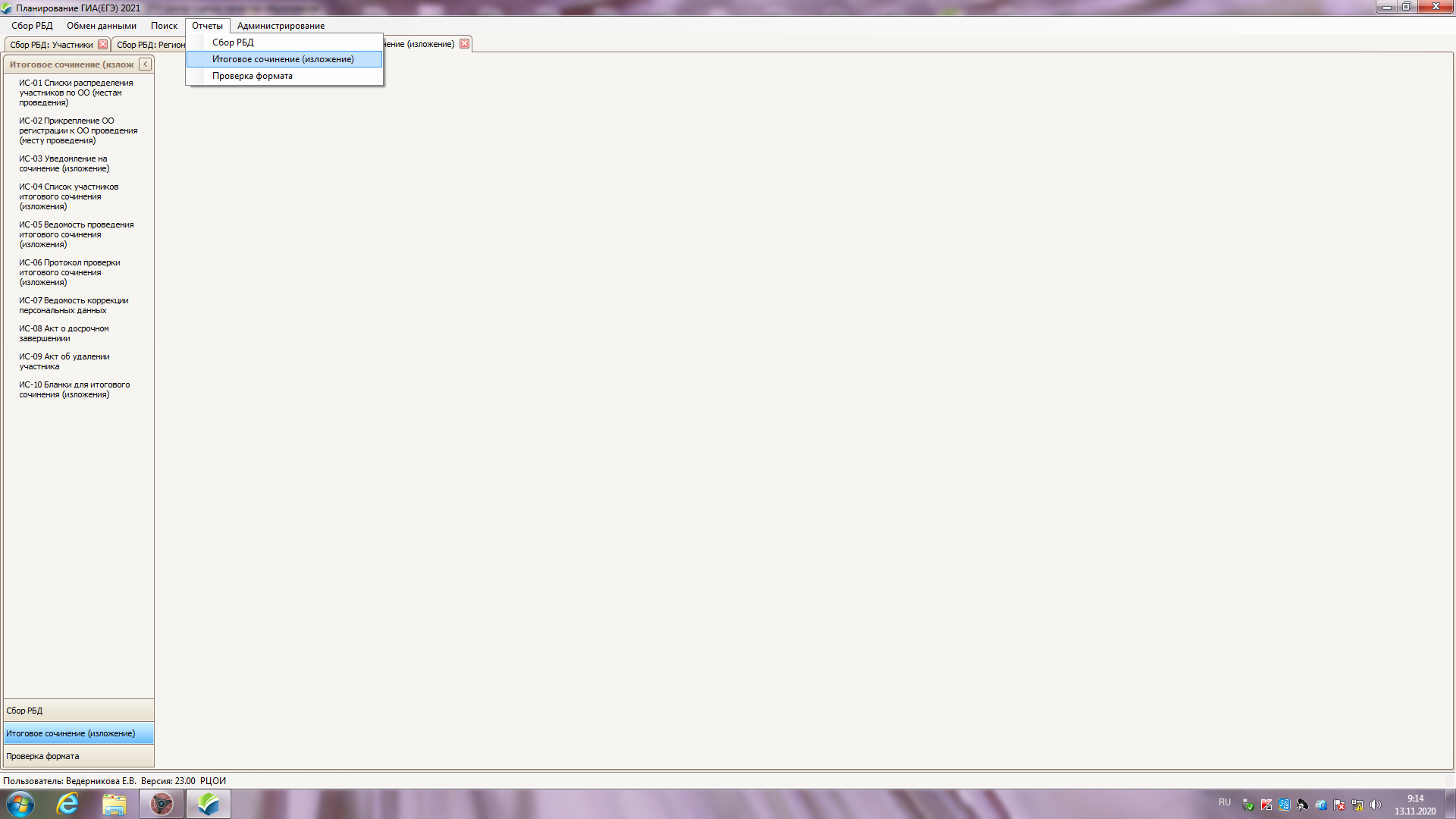 [Speaker Notes: Все отчетные формы, которые необходимо заполнить, вы возьмете  в «Планировании».
После завершения проверки ( Сроки проверки не растягиваем)  необходимо сдать в ЦОКО:
- оригиналы работ участников ИС(И) с перенесенными метками и подписью ответственного за их перенос из копий
- копии форм ИС-04, ИС-05, ИС-06  привозят все школы, а копии форм   ИС-07, ИС-08, ИС-09 только те образовательные организации, в которых эти случаи были. Оригиналы форм остаются в ОО.
Оригиналы работ упаковываются в конверты поаудиторно; конверты можно использовать те, в которых вы получили бланки; на каждый конверт наклеивается сопроводительный бланк, который размещен на нашем сайте в закрытом разделе «Организаторам»]
Контактная информация
«Горячая линия» РЦОИ
8(8332) 71-44-06, 71-44-01
Электронная почта
ege@coko.kirov.ru
Чат по вопросам ГИА ( для ОМС) 
https://pruffme.com/landing/43edu/mun 
Чат для ППЭ
https://pruffme.com/landing/43edu/ppe9-11